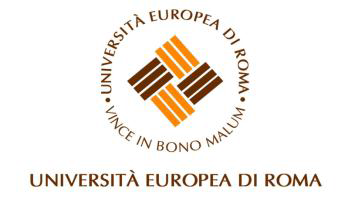 ALTERNATIVE DISPUTE RESOLUTION IN THE ITALIAN INSURANCE SYSTEM
Ilaria Garaci - 11 June 2015
 Motor Insurance

V AIDA EUROPE CONFERENCE, COPENHAGEN 2015
ADR in European Union
The European Union has adopted different regulatory rules to favour the introduction of ADR mechanisms within the Member States among which:
General
the Directive 2008/52/EC on certain aspects of mediation in civil and commercial matters,
the Directive 2013/11/EU on Alternative Dispute Resolution for consumer disputes
the Regulation No 524/2013 on Online Dispute Resolution for consumer disputes.

Insurance sector
Directive 2002/92/EC on Insurance Mediation (IMD) 
proposal to reform this Directive (IMD2)
2013 ADR Directive
The 2013 ADR Directive should apply to disputes between consumers and traders concerning contractual obbligations stemming from sales or services contracts
It intends to provide consumers access to high-quality, transparent, effective and fair out-of-court redress mechanisms against traders no matter they reside in the European Union.  
The Directive foresees a broad spectrum of  ADR techniques (facilitative, evaluative and adjudicative processes) 
The Member States are required to implement the ADR Directive within 9 July 2015, 
The Italian Government has already prepared a proposal for a legislative decree implementing the 2013 ADR Directive which will amend article 141 of the Italian Consumer Code . 
Only the facilitative ad evaluative procedures have been considered
The proposal has used the italian joint conciliation model between the consumer protection associations and commercial companies as reference.
ADR Methods introduced by the italian legislator
Mediation with the aim to enter into a conciliation agreement in civil and commercial matters  (regulated by the Legislative Decree No. 28/2010 which has implemented the above mentioned Directive 2008/52/EC on certain aspects of mediation in civil and commercial matters); 
Assisted negotiation procedure (introduced by Law Decree No. 132/2014)
Prosecution of the legal proceedings in arbitration: (introduced by Law Decree No. 132/2014). 

Purpose
reduce the high degree of congestion in the courts, while at the same time offering efficient out-of-court redress mechanisms, complementary to the ordinary court system
1. Mediation
Introduction
ADR mechanism in front of a neutral party who has the aim to facilitate the discussions between litigating parties and to either : 
guide and support the parties in finding a conciliation agreement (facilitative mediation); or 
to propose a conciliation agreement (evaluative mediation).
The conciliation agreement will not be considered a three party act but an agreement between the parties.
Cooperation game 
 generates a positive result for both parties. 
No winning no losing party but two winning parties to an extent different from the one expected (game theory)
2. Mediation in Italy (Legislative Decree No. 28/2010 and Law Decree No. 69/2013 )
Features 

“Administered” mediation : entrusted to a mediation organizations with specific professional requirements enrolled in a special register. 

Different forms of out-of-court mediation: 
facilitative mediation;
evaluative mediation;
Imputation of costs in the event the party refuses the proposal made by the mediator and later confirmed by the court, even in case of victory (art. 13, L.Decree N. 28/2010)
other non binding ADR methods (such as early neutral evaluation, fact finding, non binding arbitration) as long as the third party is not endorsed with the authority to impose binding decisions or agreements.
Mandatory mediation and preliminary meeting (opt-out model) 
Certain categories of disputes are subject to mandatory mediation, including those related to insurance contracts (exception claims for damages arising from accident involving motor vehicles and vessels) 
Sufficient first preliminary meeting where the litigating parties, their lawyers and the mediator evaluate to resolve the dispute through mediation or not (opt-out). 

Special Judicial Mediation
The judge can instruct the parties to proceed to Mediation during the court proceeding (article 5, co. 2 Legislative Decree No. 28/2010, as amended by Law No. 98/2013)
Another form of mandatory mediation: the parties has to start the mediation procedure as a precondition to continue the judicial procedure
The judge has the right to make a conciliation proposal to the parties (article 185bis Civil Procedure Code) in the event he identifies a possibility to resolve the litigation in relation to legal issues of easy and prompt solution.
  
Directly Enforceable
conciliation agreement acts as legal enforceable in case of execution of the agreement, besides the Parties, also by the lawyers. (Art. 12 Lgs. Decree No. 28/2010)
High importance role of Lawyers in mediation process
Enforceability of mediation agreement
necessary assistance during the mandatory mediation procedure. 
Conflicts with the European Directives 2013/11 on ADR. 

Terriorial jurisdiction
the mediation request should be lodged with the mediation organization of the place of the competent jurisdiction 



Disputes in relation to circulation of motor vehicles and vessels
Not in the list of mandatory mediation only insurance agreements
It is important to make a distinction between:
disputes related to claims grounded on  non contractual liability; and
disputes based on insurance agreement (e.g. disputes on the covered risks, non compliance with the transparency obligations, etc). Only these disputes fall under the mandatory mediation scheme.
2. Assisted Negotiation(Law Decree No.132/2014)
New ADR method.
Originates from the North-American collaborative Law and from the model of the “convention de procédure partecipative” (introduced in the French legal framework by law No. 2010-1609 of 22 December 2010 )
Difference Mediation and Assisted Negotiation
Mediation: requires the presence of the a third impartial party (appointed by mediation organization) which may facilitate or propose a solution
Assisted Negotiation: do not provide such figure since the negotiations are directly managed by the parties with the mandatory assistance of their lawyers 

Features 
Agreement in writing ad substantiam
Parties undertaking in writing : parties undertake to cooperate in a fair way to amicably resolve the dispute with the assistance of their respective lawyers or jointly appointed lawyer.  
Violation of cooperation undertaking: contractual responsibility
Content agreement: description of the dispute and the term within which the parties intend to accomplish the procedure and refrain from starting legal proceedings.
Directly Enforceable with execution of the agreement by parties and the lawyers
Different forms of assisted negotiations
the voluntary procedure;
the mandatory procedure;
family matters (applicable for consensual solution in case of separation and divorce, and the modification of the terms of such separation or divorce”.
Mandatory Procedure
Disputes
Disputes related to compensation for damages caused by motor vehicles and vessels; 
Disputes related to monetary payments on “whatever basis” amounting lower than 50.000,00 euro 
Not subject to mandatory rule:
Consumer’s related disputes with traders; 
disputes which fall under the mandatory mediation
Italian legal framework favours Mediation 
Precondition to legal proceedings.
Mandatory procedure deemed fulfilled in the event the invited party does not adhere or refuses within 30 days (consequences for procedural costs)
Critical aspects of the assisted negotiation
Formalizing the agreement ante causa increases the risk of additional contractual disputes.
The mandatory assisted negotiation procedure in Motor insurance renders more burdensome the procedure, in consideration that the sector has already embedded preexisting settlement procedures.
Compulsory compensation procedures in the Italian Private Insurance Code
4. Prosecution of pending proceeding in arbitration (Law Decree 2014/132)
possibility for the parties to choose for arbitration during legal proceedings 
Assignment of the pending procedure in the current de facto and de iure situation with its related limitation periods and other procedural restrictions
5. Final remarks
temporary mandatory schemes (opt-out model) is an interesting attempt to boost ADR in Italy and increase awareness of ADR methods.  
Success of mediation is linked to: 
credibility of the mediators  
economical convenience of the institution
Incentives to mediation in the insurance sector
Cost reduction 
Continuation of the existing contractual relationship
Tax benefits (only available for mediation)

Exemption from stamp duties or any other legal expenditure or taxes
Exemption from any registration tax on any conciliation agreement within 50.000 Euro;
Tax credit amounting to 500 euro related to the mediation fees due to the mediation organisation (reduced to 50% in case the mediation fails)